Experiment:
-Automation blood count

-Red and White blood count and differential count (Manual blood 
count)
Introduction:
A complete blood count (CBC) is a test  that gives information about the cells in a patient's blood. 

Important 
 To understand this test, it is important to know that the blood generally consists of two major parts; plasma and cellular elements (cellular elements generally divided into three types: white blood cells (leukocytes), red blood cells (erythrocytes), and platelets   (thrombocytes). And the white blood cells have many differential ; monophil , nutrophil  ,eosinophil , basophil , lymphocyte
test measures the quantity of all the different types of cells in the blood. It also provides some valuable information on other parameters related to each type of blood cell.(such as  mean cell volume (MCV), mean cellular hemoglobin (MCH) and mean cellular hemoglobin concentration (MCHC).

In addition to counting, measuring and analyzing blood cells it also measure the amount of hemoglobin in the blood and within each red blood cell. This information can be very helpful to a physician who, for example, is trying to identify the cause of a patient's anemia. If the red cells are smaller or larger than normal, or if there is a lot of variation in the size of the red cells,
CBC can applied by two way:
1- automation blood count 
2-manual blood count

automation blood count: (1)
automating analyzer ( instrument has many different components to analyze different elements in the blood.
Blood counting machines aspirate a very small amount of the specimen through narrow tubing. Sensors count the number of cells passing through the tubing, and can identify the type of cell; this is flow cytometry.
Automating analyzer:
Cell Dyn® (Abbott)
Coulter® LH 780 and other (Beckman Coulter)
ADVIA® 2120 and other(Siemens Diagnostics)
X-Class Hematology Systems (Sysmex)
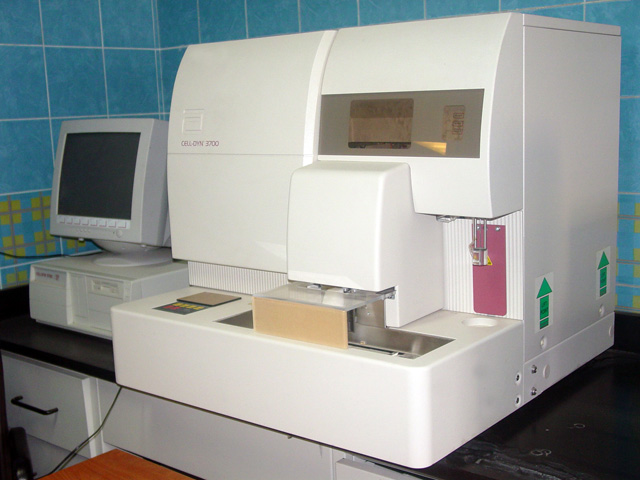 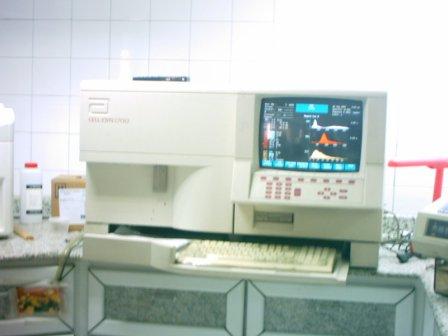 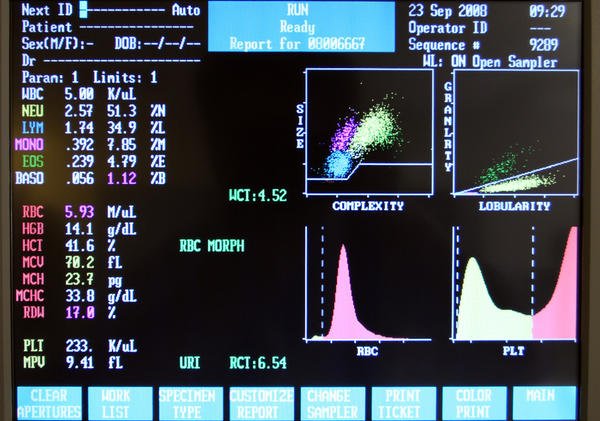 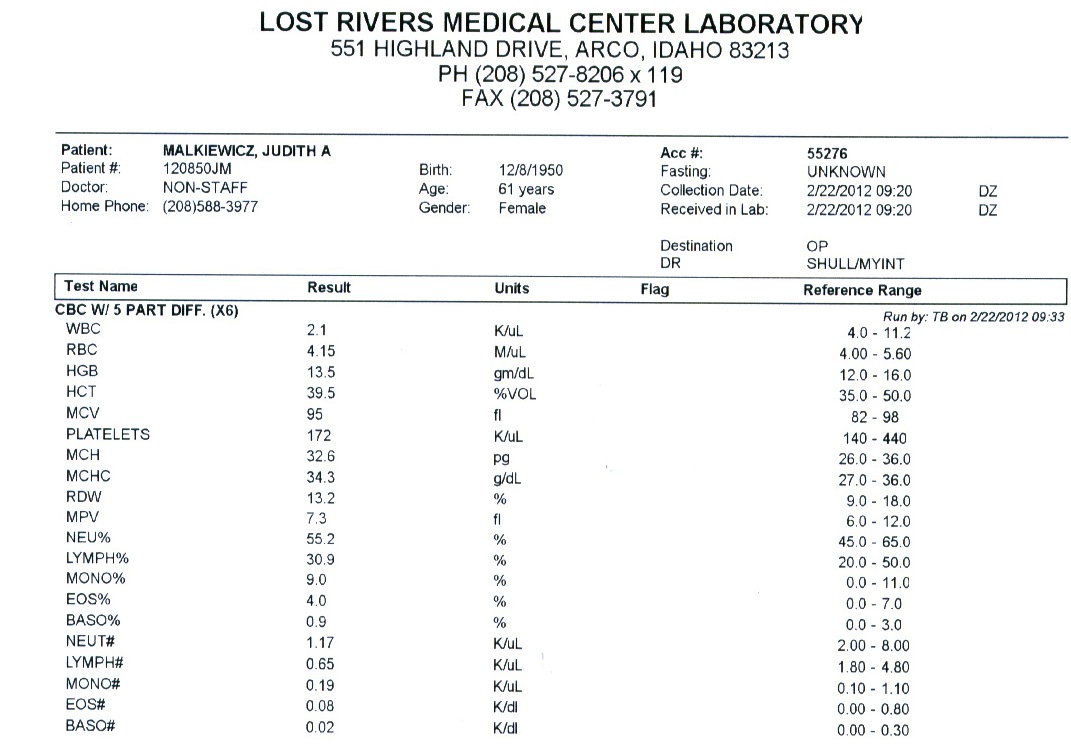 (2) Manual blood count (red and white blood count and differential count): 
Blood cell counts By  appropriately diluted blood samples and a ruled 
counting chamber (hemocytometesr).
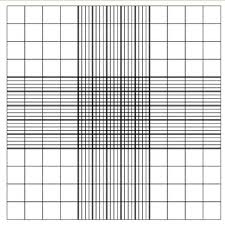 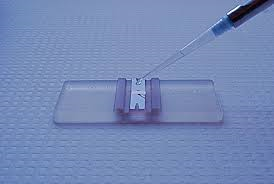 *Why the blood should diluted?
As there are far too many cells if it is not diluted.

Objective:
1-to estimate the number of RBC in blood sample
2-to estimate the number of total WBC in blood sample
3-to perform a differential count for a blood sample
(A)Red blood count:
It is test done to determination the number of RBC in a sample of blood , also it evaluate the size and shape  of RBC 
it is range from 4.2 – 5.5 million RBC per cubic millimeter (mm³) 
It is considered a very important indicator of a patent 'health 
Low RBC count : 
Anemia
Acute or chronic blood loss
Malnutrition 
Chronic inflammation
Higher than average RBC count:
 polycythemia
Congenital heart disease 
Renal problem
Normally high (RBC count)
People who live at high altitudes 
Smokers

Principle :
RBC count by use hemocytometer , this instrument is  a special microscopic slide .
The processes is involved by counting cells in several squares of the grid and obtain an average number, this number is multiply by a factor that compensates the amount of dilution. The final results expresses the number of RBC /mm³ of original blood sample.
(B)WBC count :
 total leukocytes count shows the number of WBC in a sample  of blood .
A normal WBC count is between 4,500 and 11,000 cells per cubic millimeter .
The number of WBC is sometimes used to identify an infection or to monitor the body’s response to treatment .

Leukopenia: is a Condition in which the number of leukocytes is abnormally low and which is most commonly due to sever infections  and radiation poisoning.

Leukocytosis: is a condition characterized by an elevated the number of WBC occur as a result of an infection , cancer , 
It can occur normally after eating larger meal .
Principle:
It is necessary to obtain RBC free preparation of WBC from blood . Suspension of the red blood cell in a very hypotonic solution will lead to the destruction of  RBC .


(C) Differential Count:
It is determines the number of each type of WBC present in the blood
WBC are lymphocytes (25-33%) , monocytes (2-10%) , neutrophils (54-62%) , basphil ( < 1%) , eosinophil (1-6%) . Each type of those cells a differential important role in protecting the body.
Types of WBC:
(1)Non granular (lymphocyte – plasma cell)
(2)Granular ( polymorphonuclear granulocytes – monocytes)
Principle:
Classification of polymorph nuclear granulocytes is based on the size , shape , number and staining characteristics of their granules . Leishman’s stain differentiates between WBC because the nuclei of lymphocytes stain dark purple , neutrophils purple , basophils granules dark blue and eosinophils granules orange-red , platelets violet granules and RBC pink.
This stain based on a mixture of methylene blue and eosin.
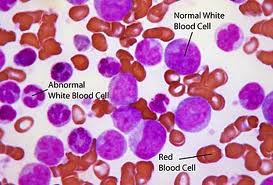 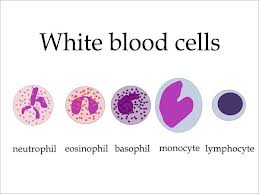 Method:
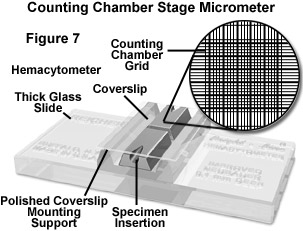 1-RBC count
2- WBC count
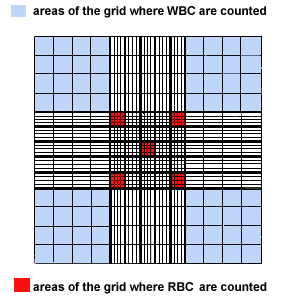 Thank you